Управление Федерального казначейства по Самарской области
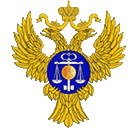 Организация оценки эффективности
 и результативности деятельности 
УФК по Самарской области
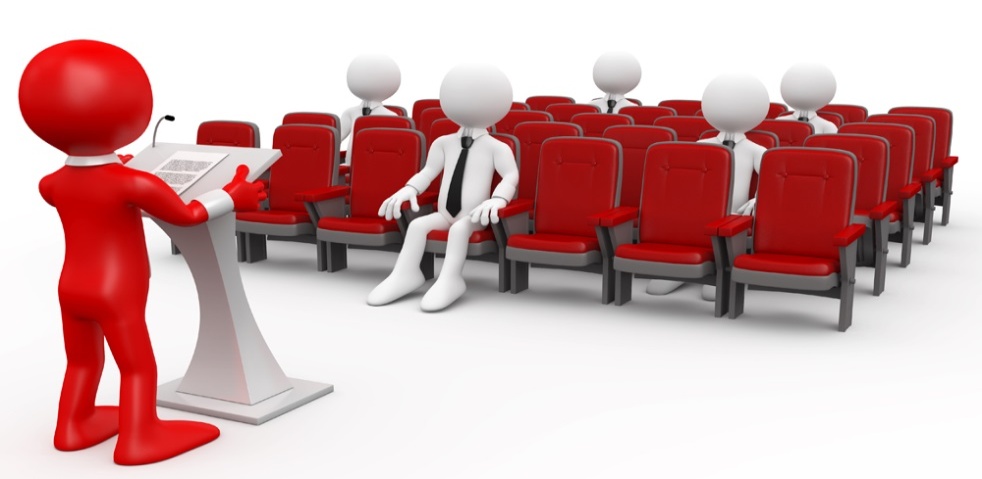 Начальник отдела
внутреннего контроля и аудита
УФК по Самарской области
Асмолова
Людмила Григорьевна
Система оценки эффективности и результативности
деятельности УФК по Самарской области
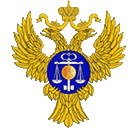 Оценка эффективности деятельности Управления
Планирование деятельности Управления
ОВКиА                                                ОВКиА                                                   ОВКиА
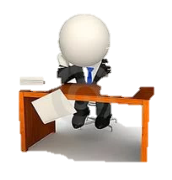 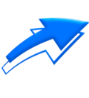 Руководитель
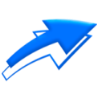 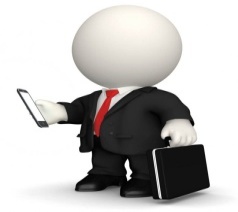 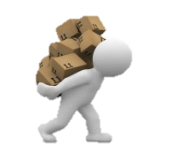 Оценка результативности деятельности Управления
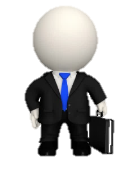 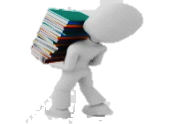 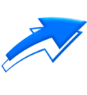 Организация подготовки и мониторинга исполнения документов                            планирования деятельности УФК по Самарской области
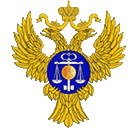 - Формирование и ведение Реестра документов планирования деятельности

- Формирование Плана УФК
                                            
                                                 Планов отделов на основании плана УФК 
                                                          
                                                            Планов ГГС (при необходимости)

- Осуществление мониторинга исполнения утвержденных планов

- Подготовка отчетности по итогам реализации документов планирования
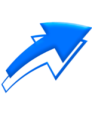 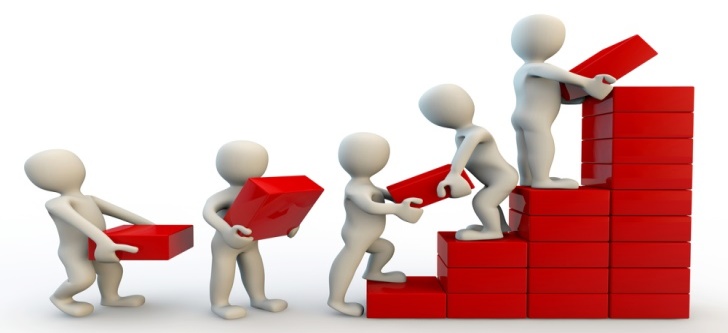 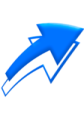 Показатели результативности деятельности 
УФК по Самарской области
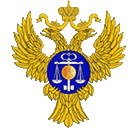 Внутренние
Оценка результативности деятельности Управления (ежегодно)
Оценка результативности деятельности отделов Управления (ежеквартально)
Оценка результативности деятельности гражданских служащих, замещающих должности в Управлении (ежемесячно)
Внешние
Внешняя оценка деятельности Управления (анкетирование, опросы)
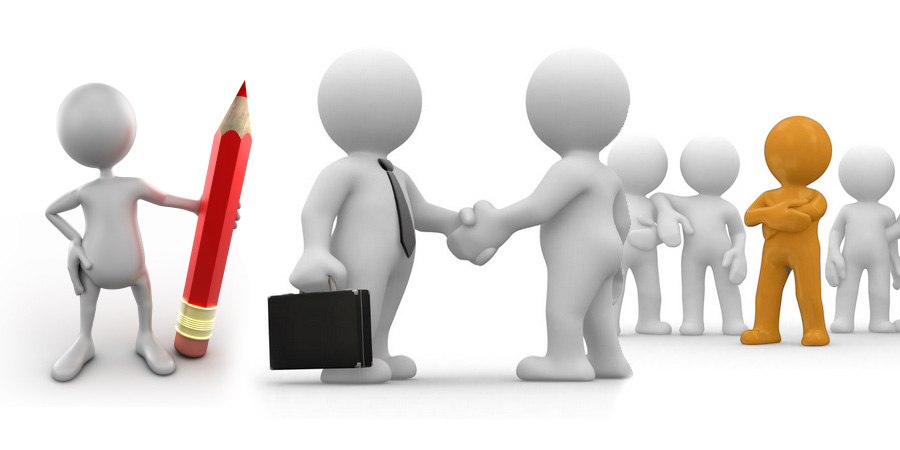 Без достижения положительных значений внутренних показателей 
нельзя улучшить значения внешних показателей!
Внешняя оценка деятельности 
УФК по Самарской области за 2015 год
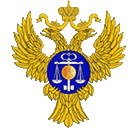 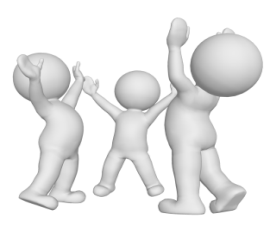 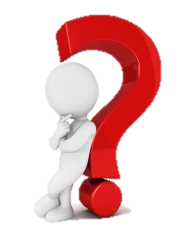 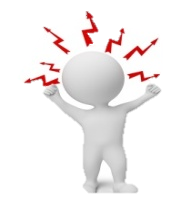 Внешняя оценка деятельности УФК по Самарской области составила:
за 2013 год – 2,86 балла
за 2014 год – 2,90 балла                    (максимум 3 балла)
за 2015 год – 2,91 балла
Эффективность деятельности
УФК по Самарской области
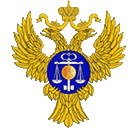 Сколько финансовых средств обслужило Управление           
                             на один рубль вложенный в его содержание?
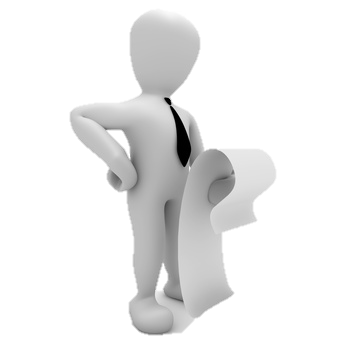 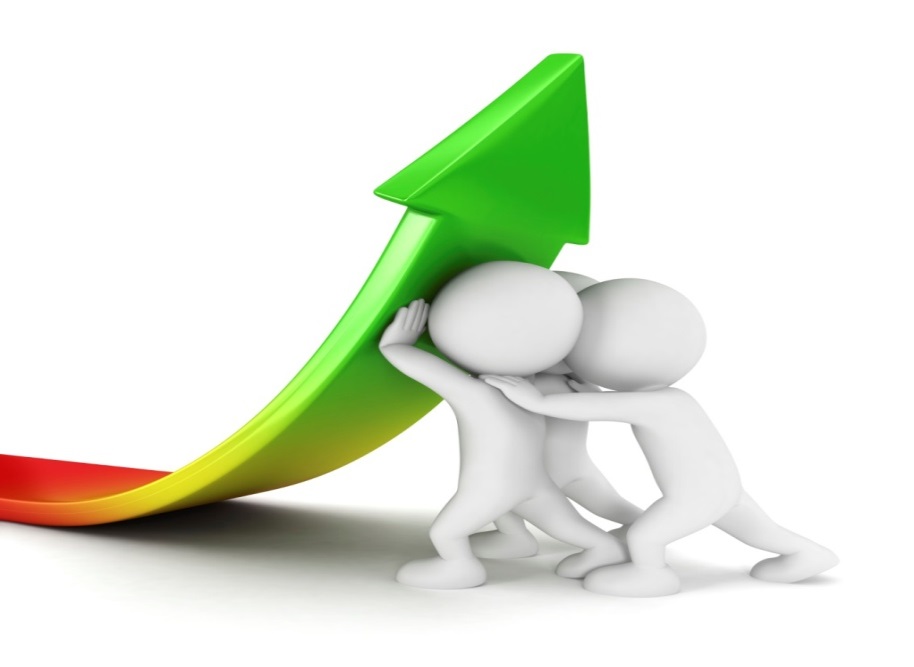 В 2015 году – 5 571,1

                             В 2014 году – 3 907,3


       В 2013 году – 3 662,9
Эог=Роз/З
УФК по Самарской области
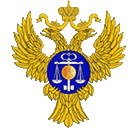 Спасибо за внимание!
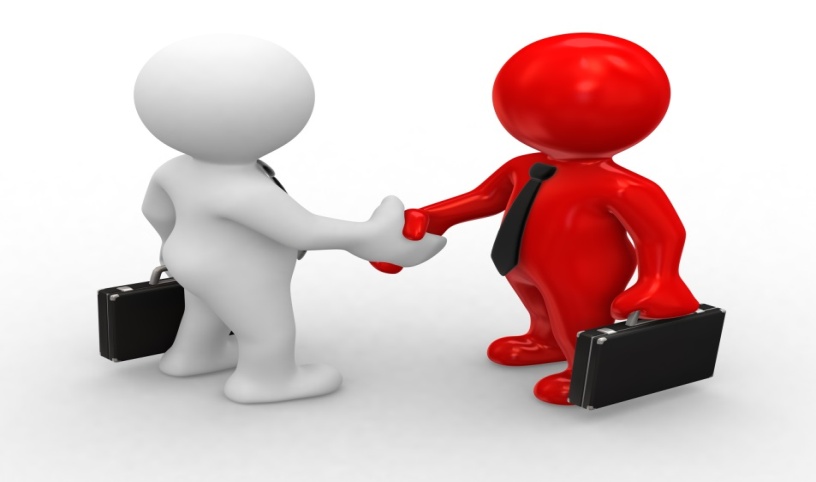